Dialogue to address sexual violence at a South African university


Sandisiwe Gaiza,  Zethu Jiyana, Melissa Lufele,  Bongiwe Maome,   Lelethu Mlobeli,  Asisipho Mntonga, Takatso Mohlomi,  Wandiswa Momoza, Happy  Mthethwa, Elethu Ntsethe,  Zikhona Tshiwula, Zamahlubi Mabhengu, Thina Kamnqa, Sonwabe April
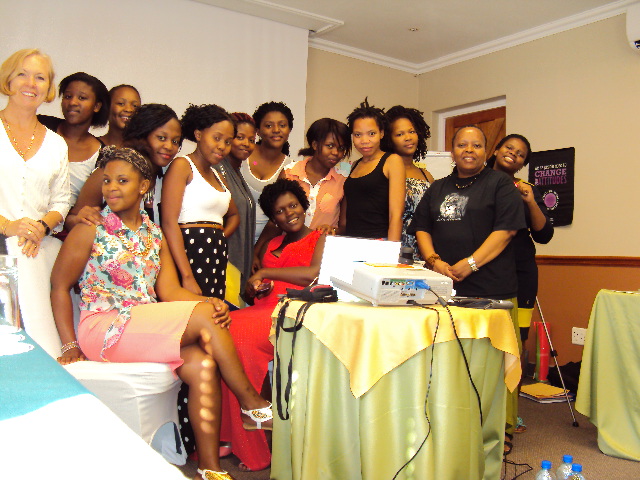 Naydene de Lange (NMMU, SA) 
Relebohile Moletsane (UKZN, SA)
Claudia Mitchell (Mcgill, Canada)
March 2016
Sexual violence in South Africa
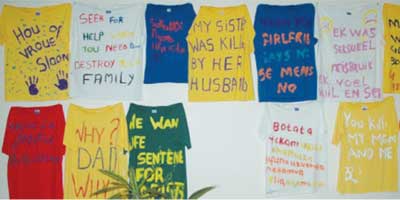 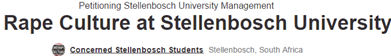 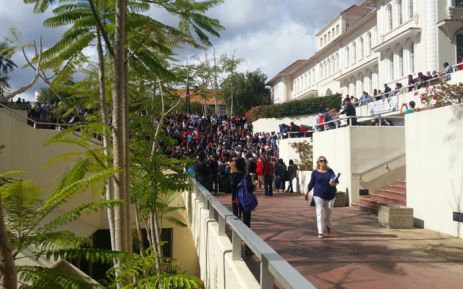 Stellenbosch University, 11 March 2016
March 2016
[Speaker Notes: Clothesline project… violence against women]
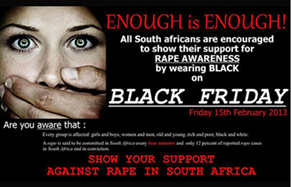 Sexual violence oncampus in South Africa…
Sexual violence within as well as outside sexual relationships 
    has far reaching public health and human rights implications and
    is a continuing focus of research in South Africa (Wood et al., 2007; De Lange et al., 2015).
Sexual and gendered violence in the higher education sector is a worldwide concern (Phipps & Smith, 2012;  
    Schaffer, 2016)
For example, research in SA points to 
        Coercive sexual practices and gender-based violence on  university campus (Clowes et al., 2009)   
        Transactional sex on university campus (Schefer et al., 2012).
        Institutional violence in higher education (Dowler et al., 2014)

 Policies for sexual harassment in higher education: Two steps  forward and three steps somewhere    
     else (Bennett, 2009)		
 How do we prevent sexual violence in the 21st century?  How do we change institutional cultures?
March 2016
[Speaker Notes: College and universities are high-risk settings for sexual and relationship violence ( Moynihan, et al. 2015)]
Just as Bennett (2014) we stress “‘dialogue’ because, given the scale of the gender-based violence in our … country, dialogue among all of us involved in seeking strategic and powerful solutions is essential.”
March 2016
We ask…
How can participatory initiatives (including digital media practices) with young women, a group typically excluded from policy dialogue, inform practices, policies, programs and services related to their own safety, security and well-being?
March 2016
Identifying the issues and taking action
Participatory Visual  Research
Dialogue
March 2016
Cellphilms: Prompt
“Make a cellphilm about ‘feeling not so safe’ in and around the university as a woman student.”
March 2016
Cellphilms: Identifying the issues
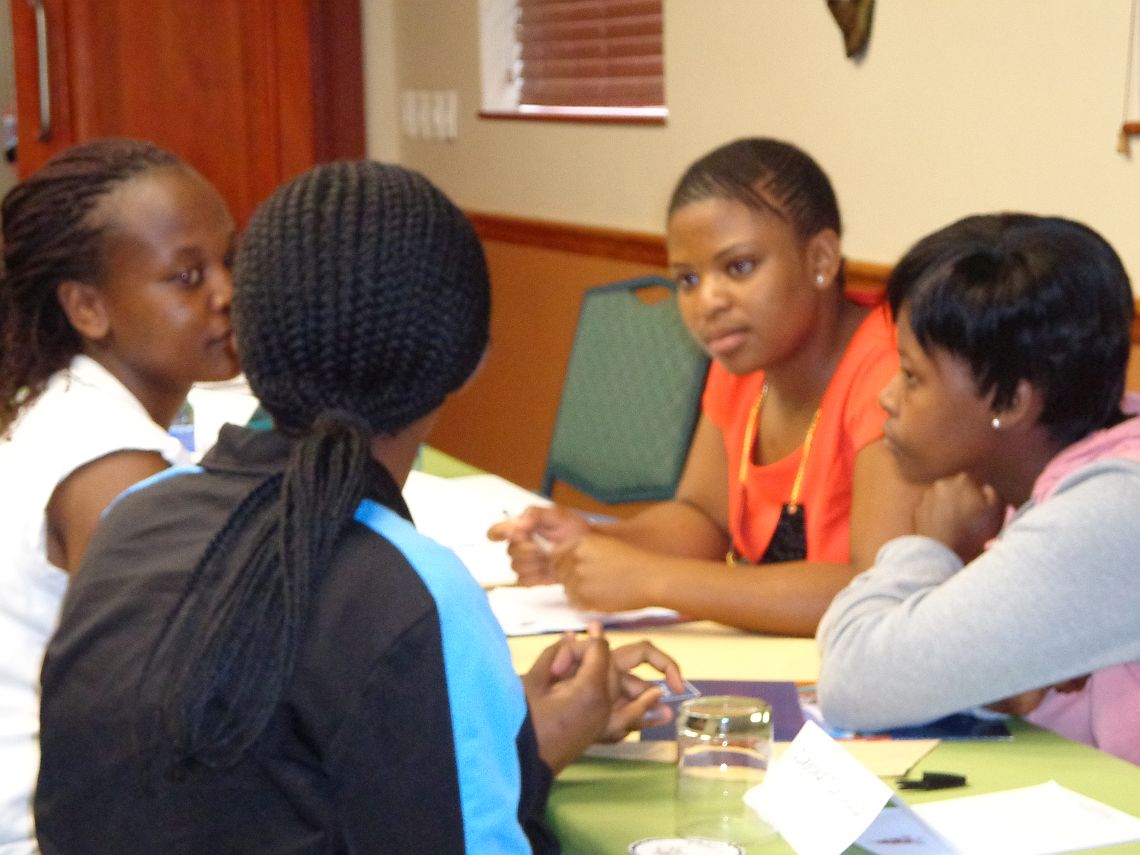 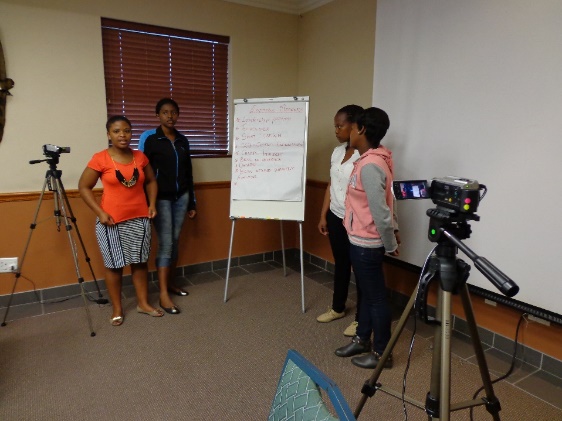 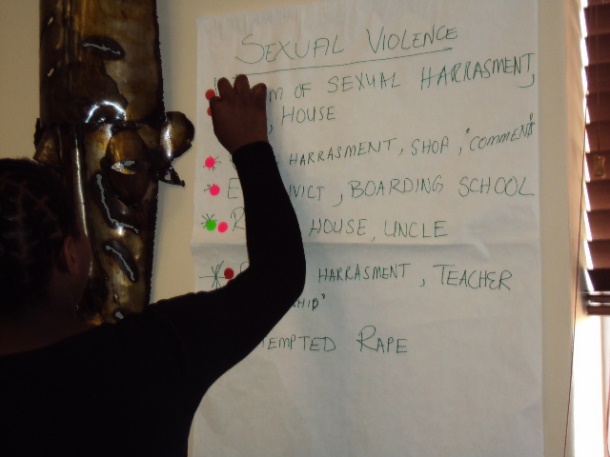 March 2016
Cellphilms: Planning our stories
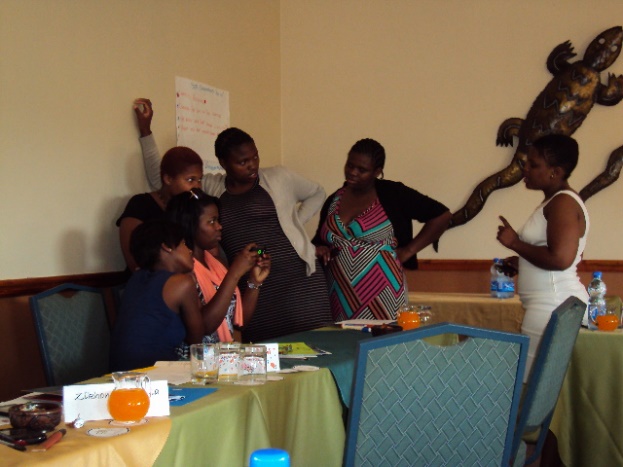 March 2016
Cellphilms: Filming our stories
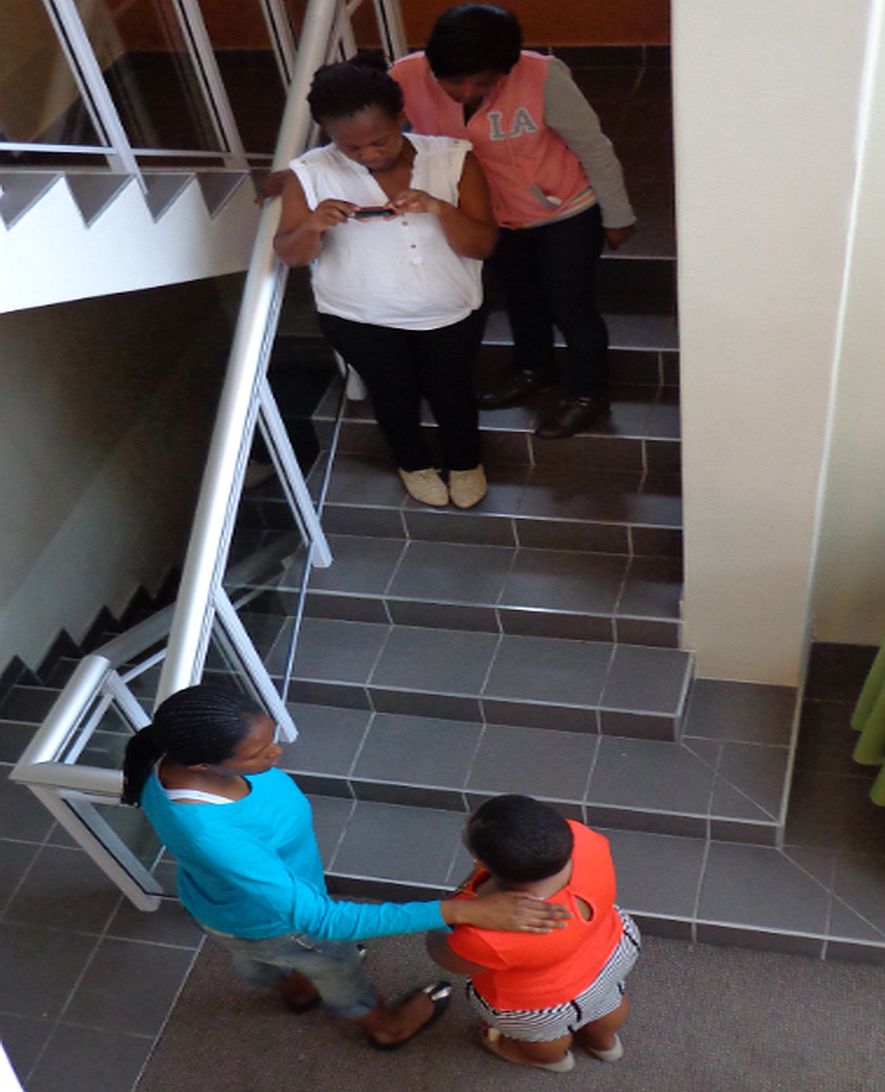 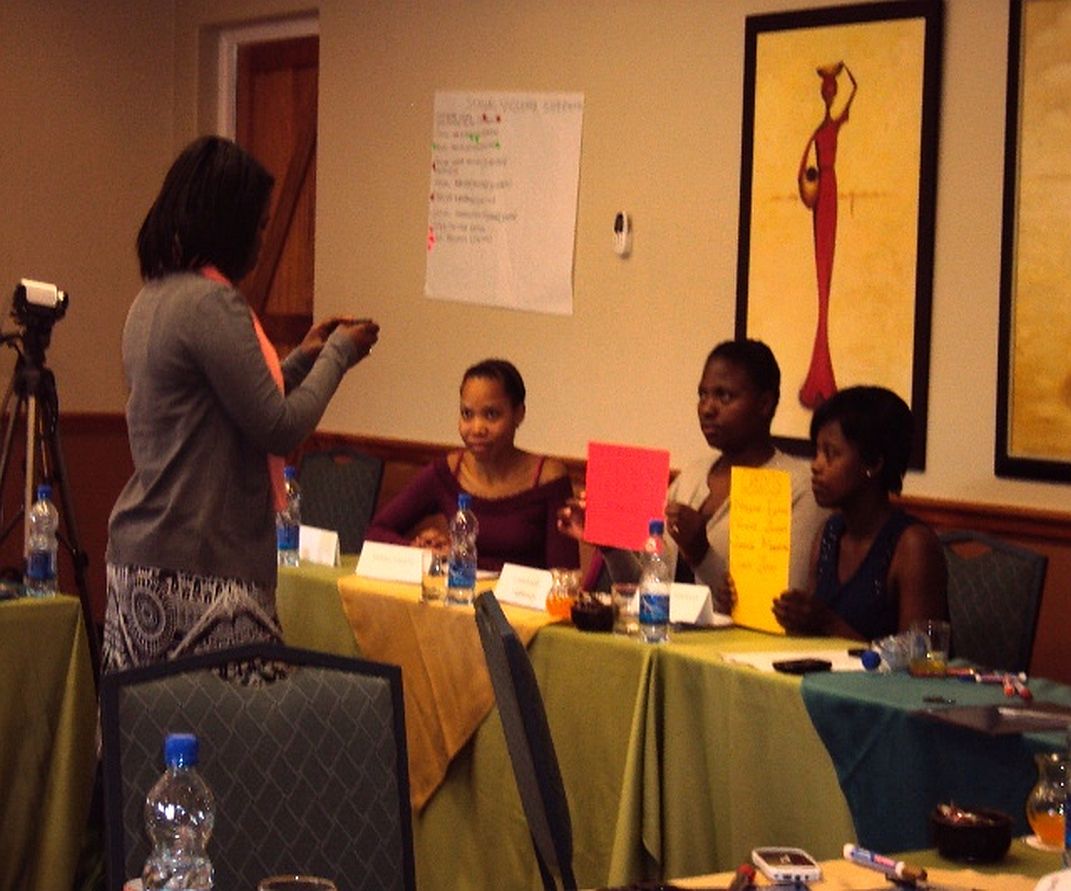 March 2016
Four cellphilms
Getting into Res
The game
Xanadu square
Careless Securities
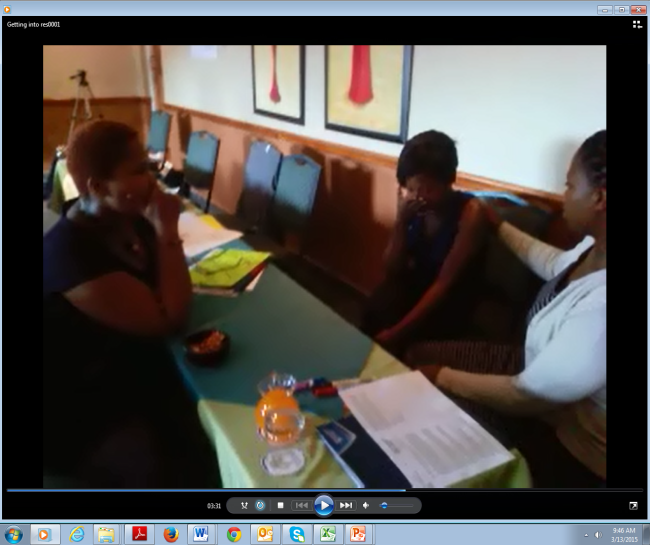 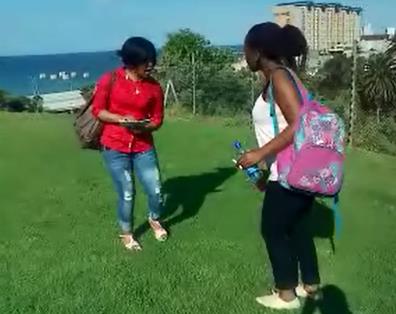 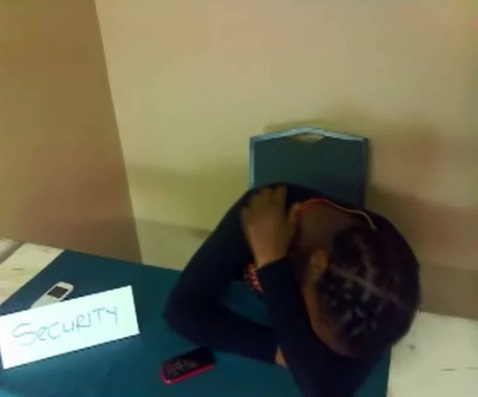 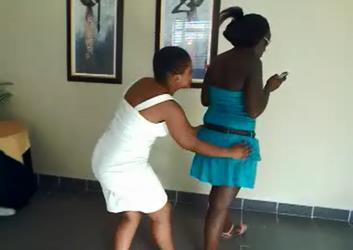 March 2016
Cellphilms: Screening
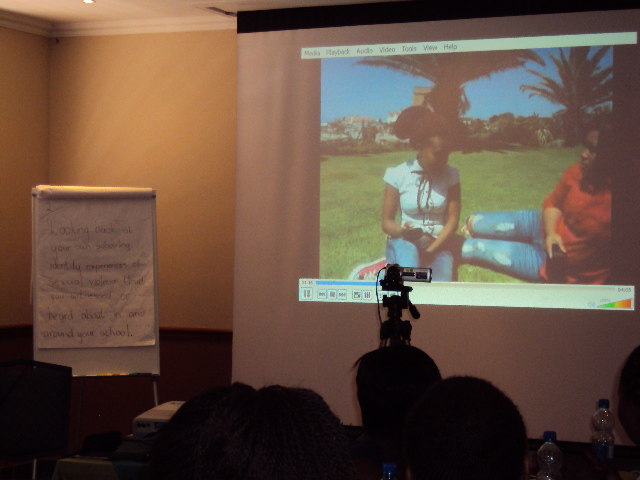 March 2016
Policy posters: Representing the issues visually
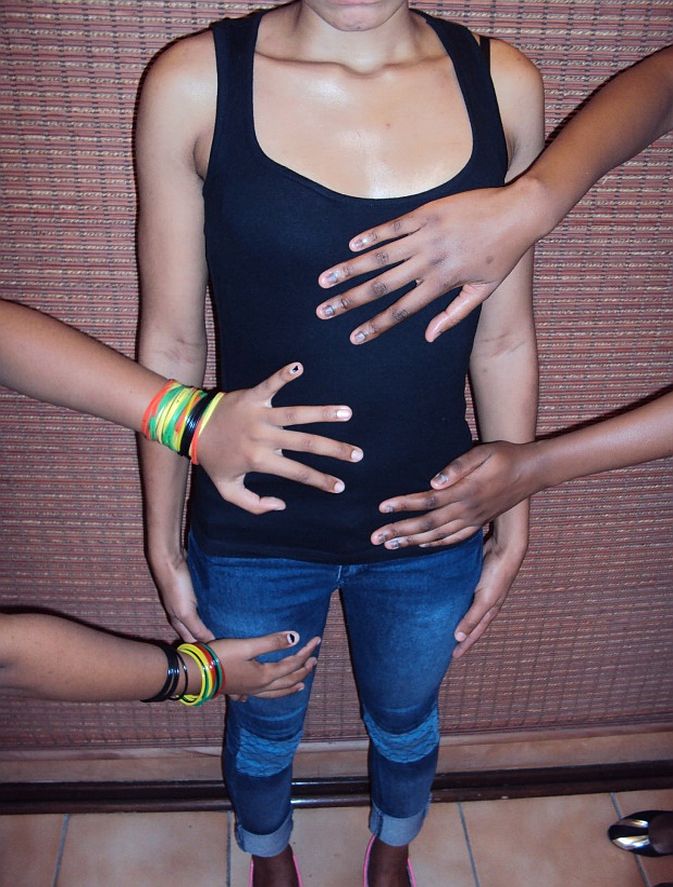 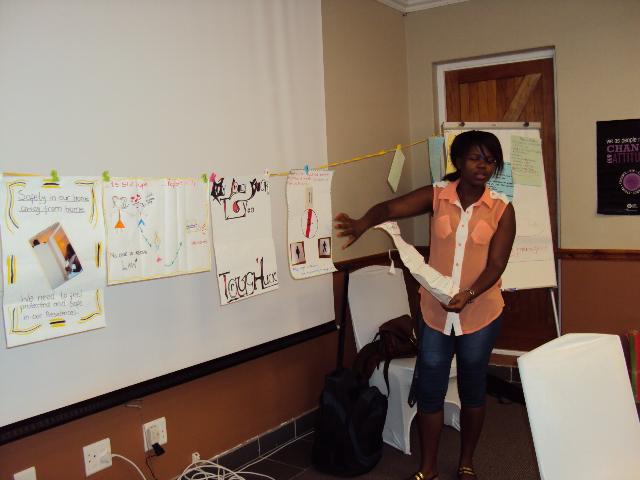 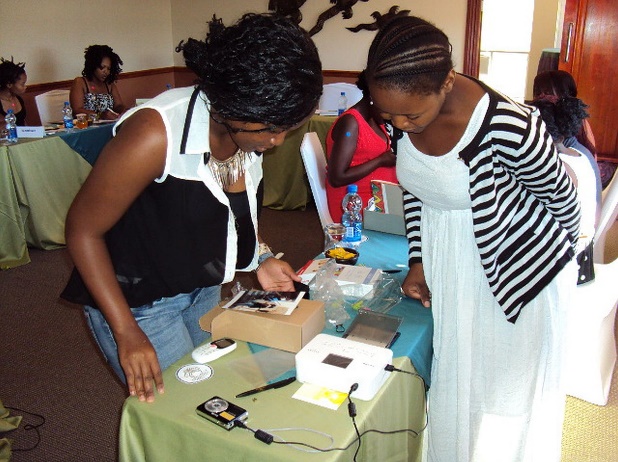 March 2016
Action Briefs: Generating our solutions
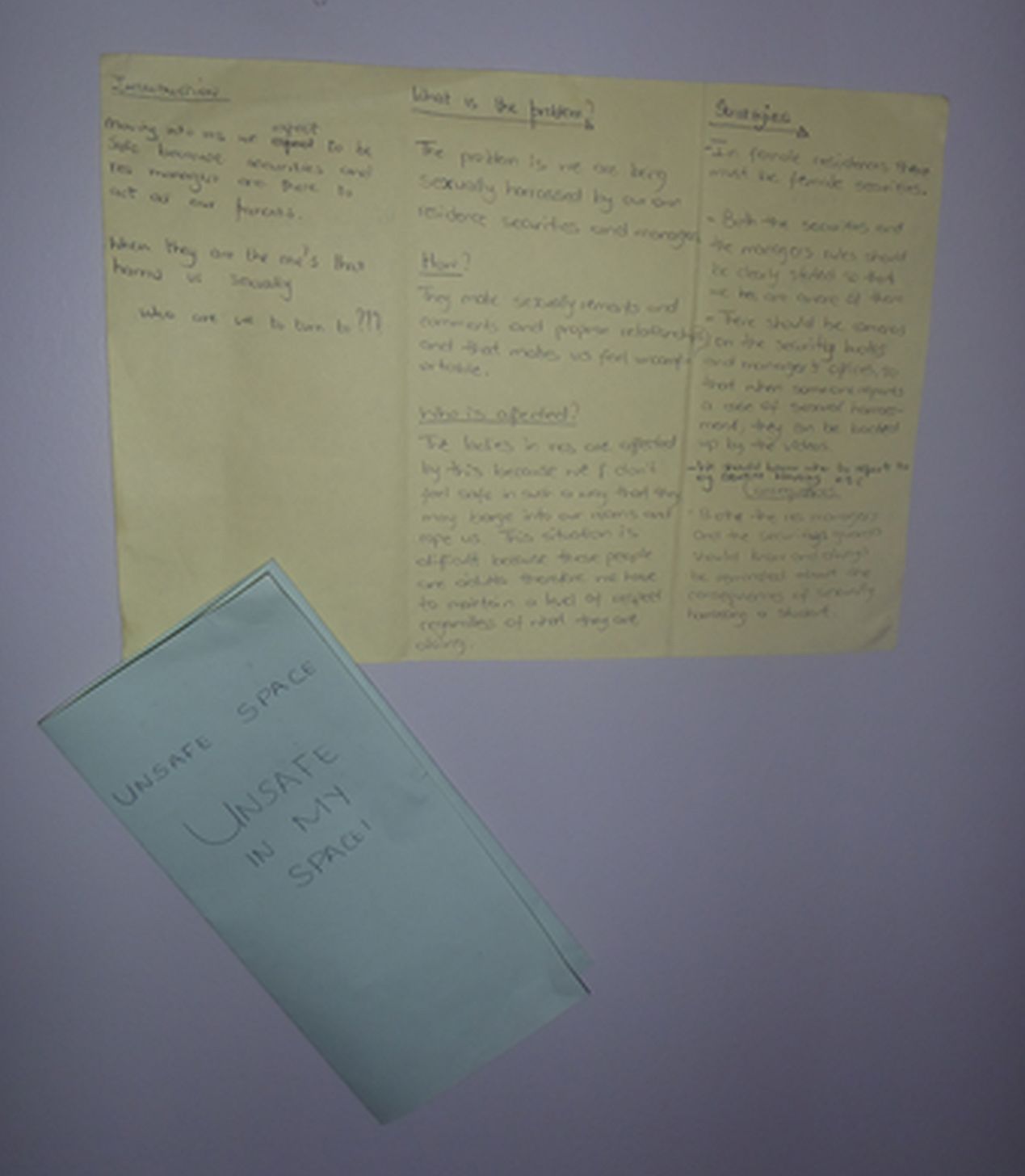 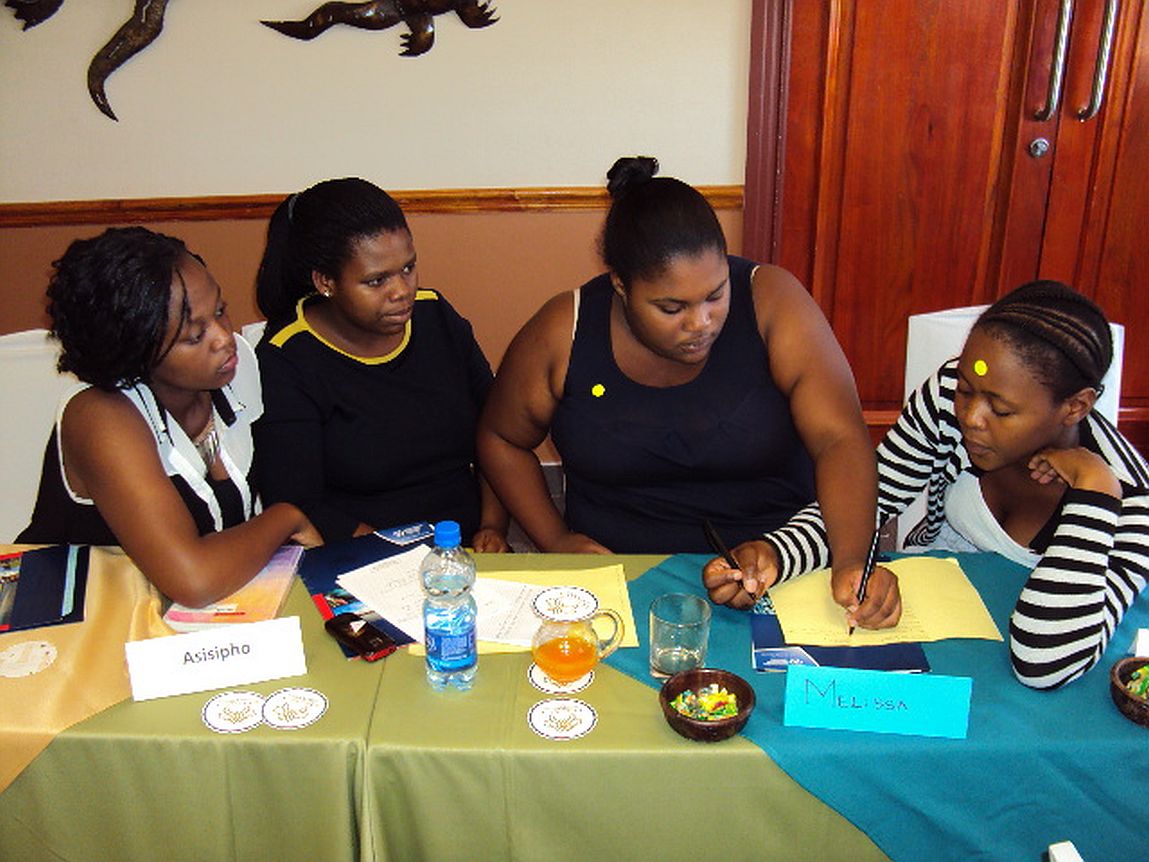 March 2016
Digitised productions
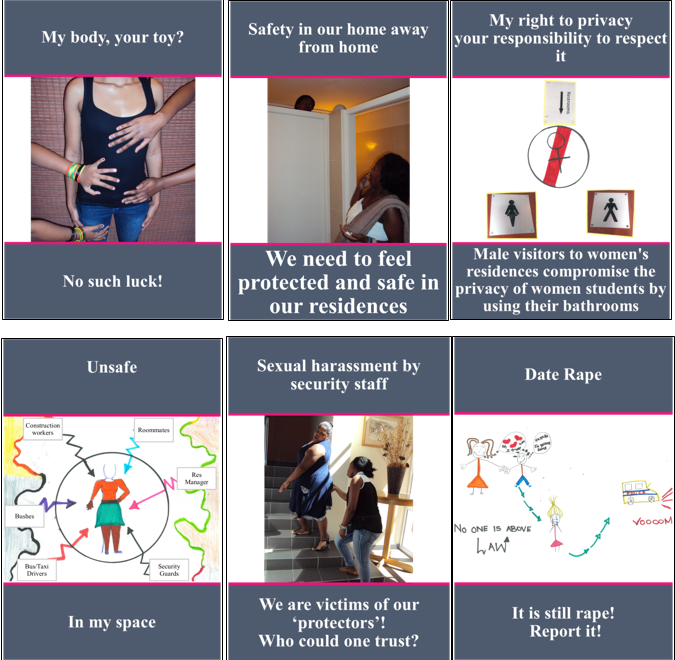 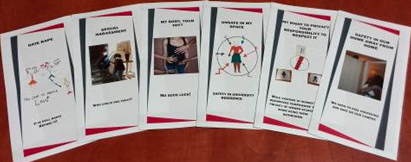 March 2016
[Speaker Notes: Using MS publisher, our research assistant digitized the six handmade policy posters. This enhanced  the quality of the participants’ work.  Several sets were printed, ready to be handed to the policy makers.]
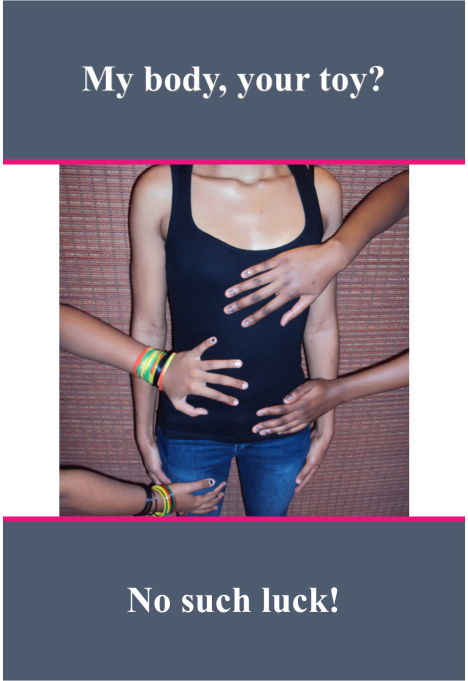 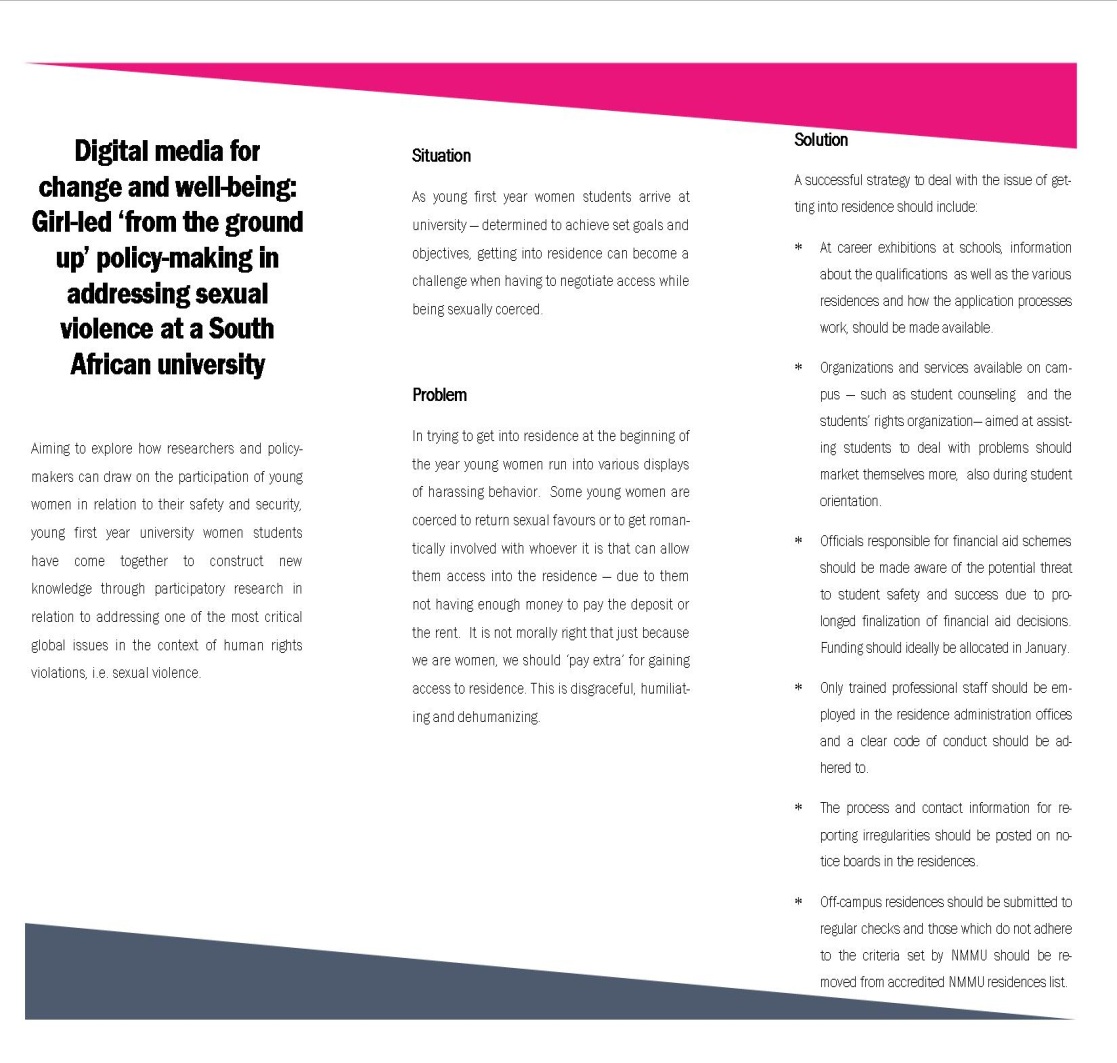 March 2016
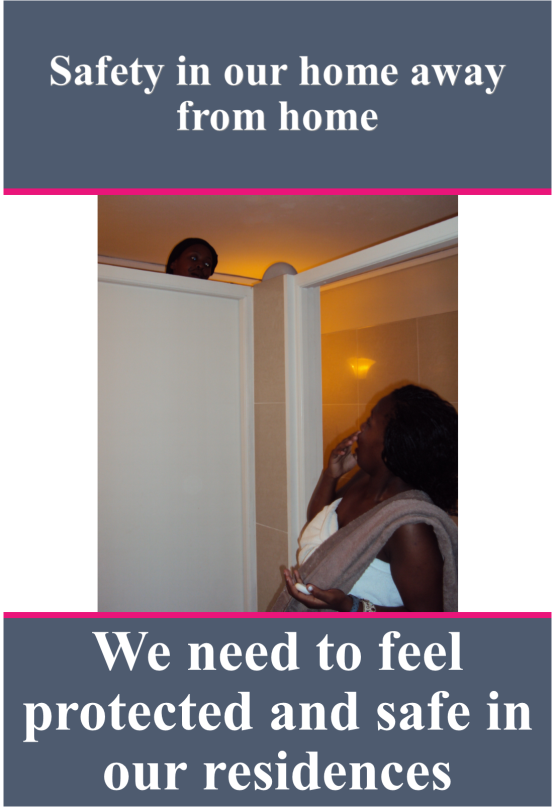 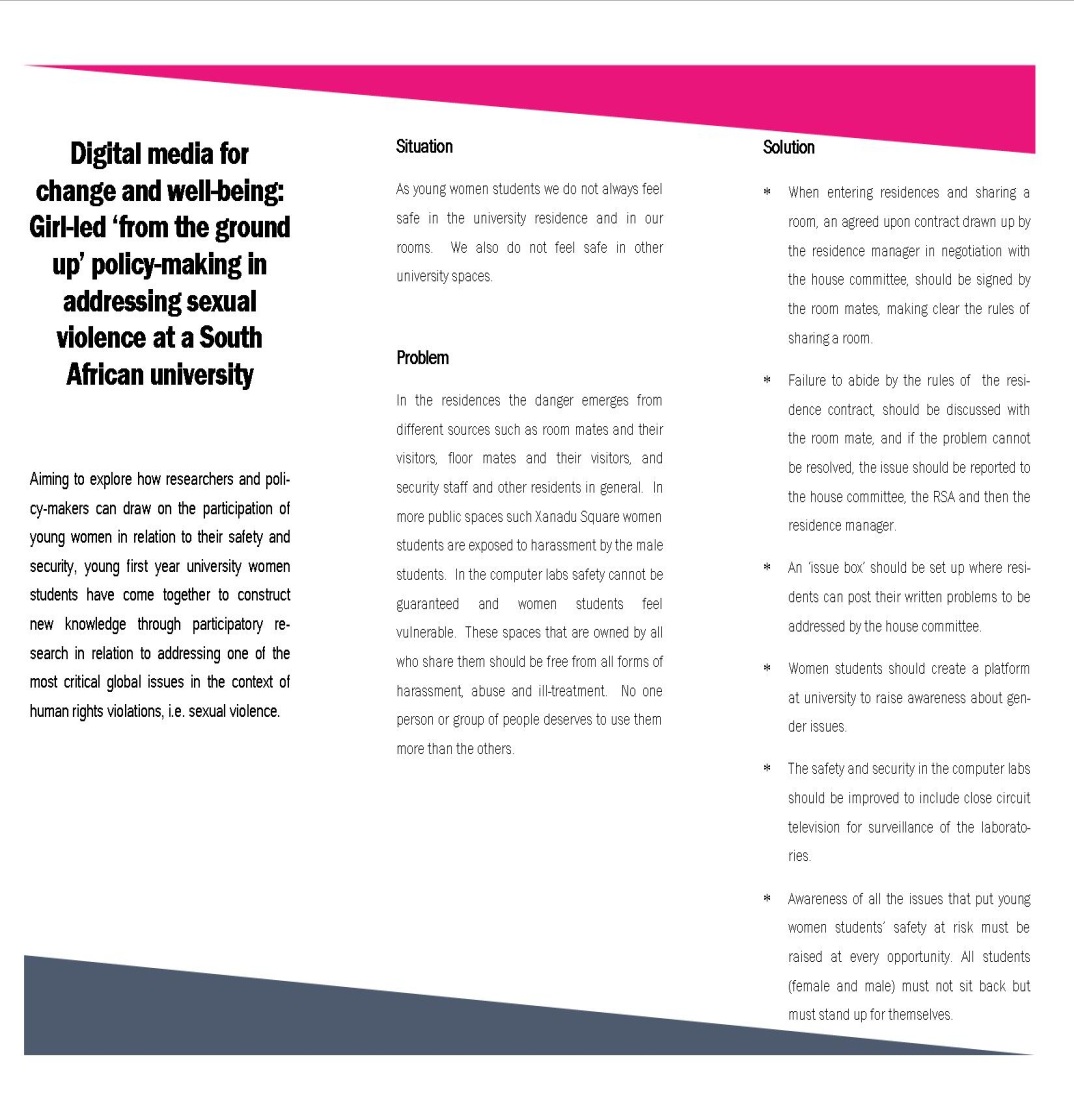 March 2016
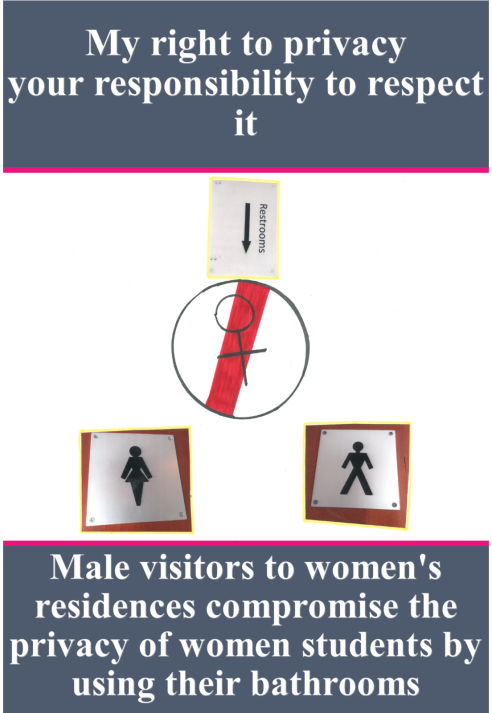 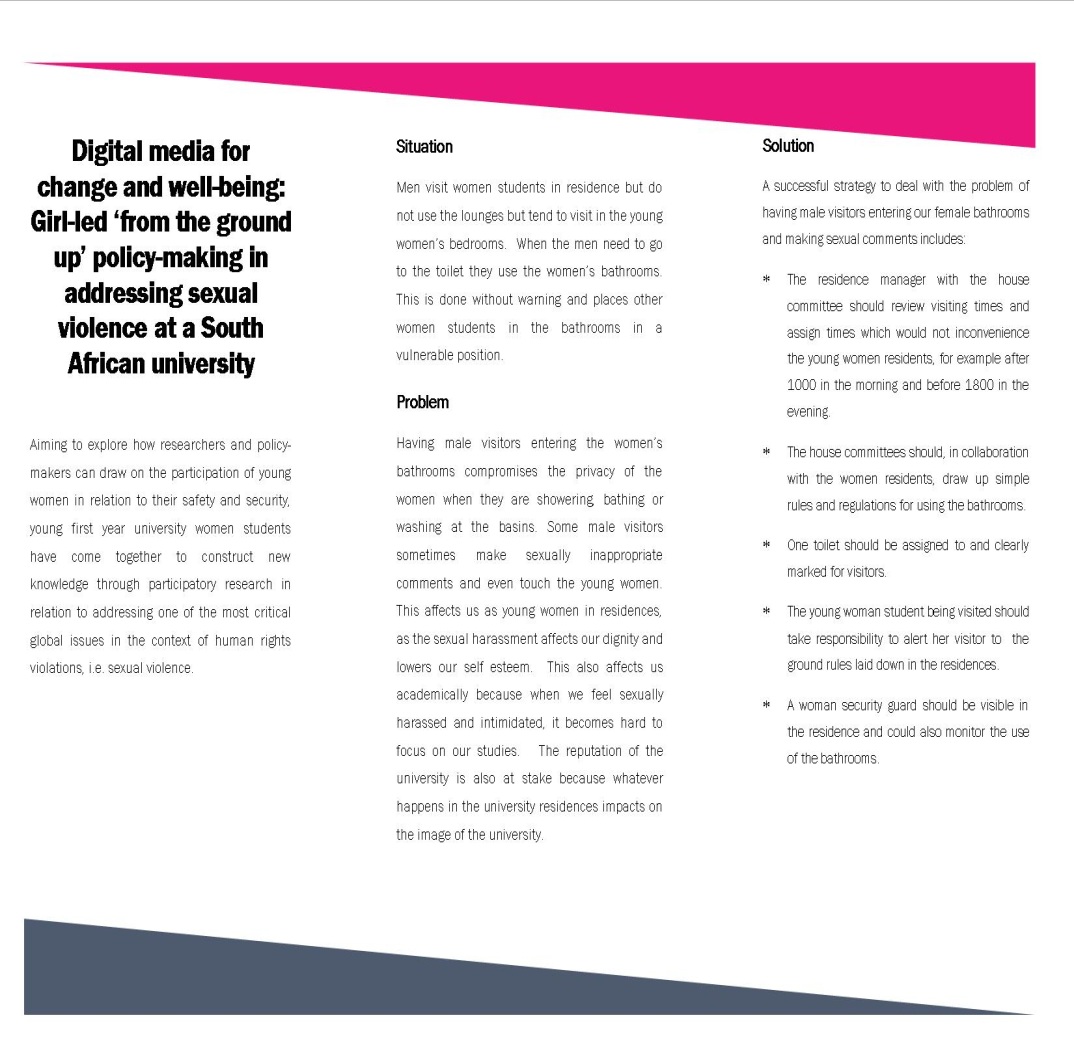 March 2016
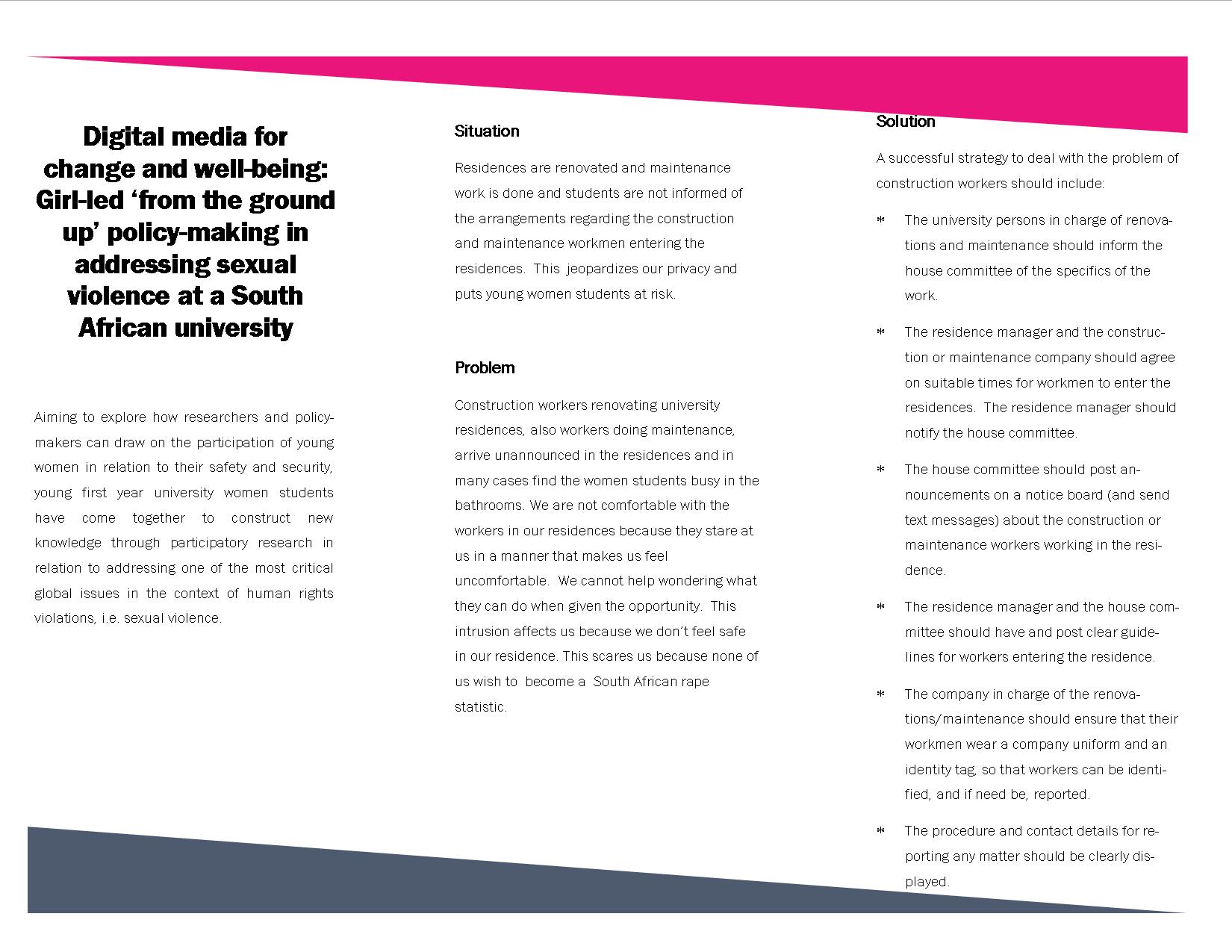 March 2016
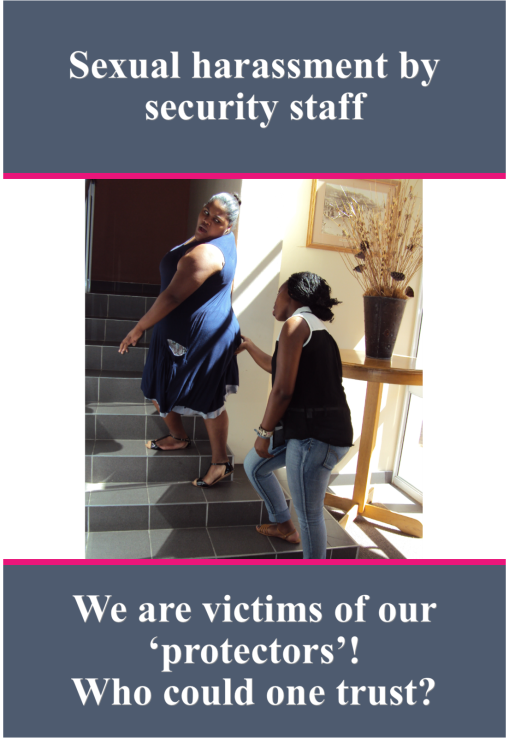 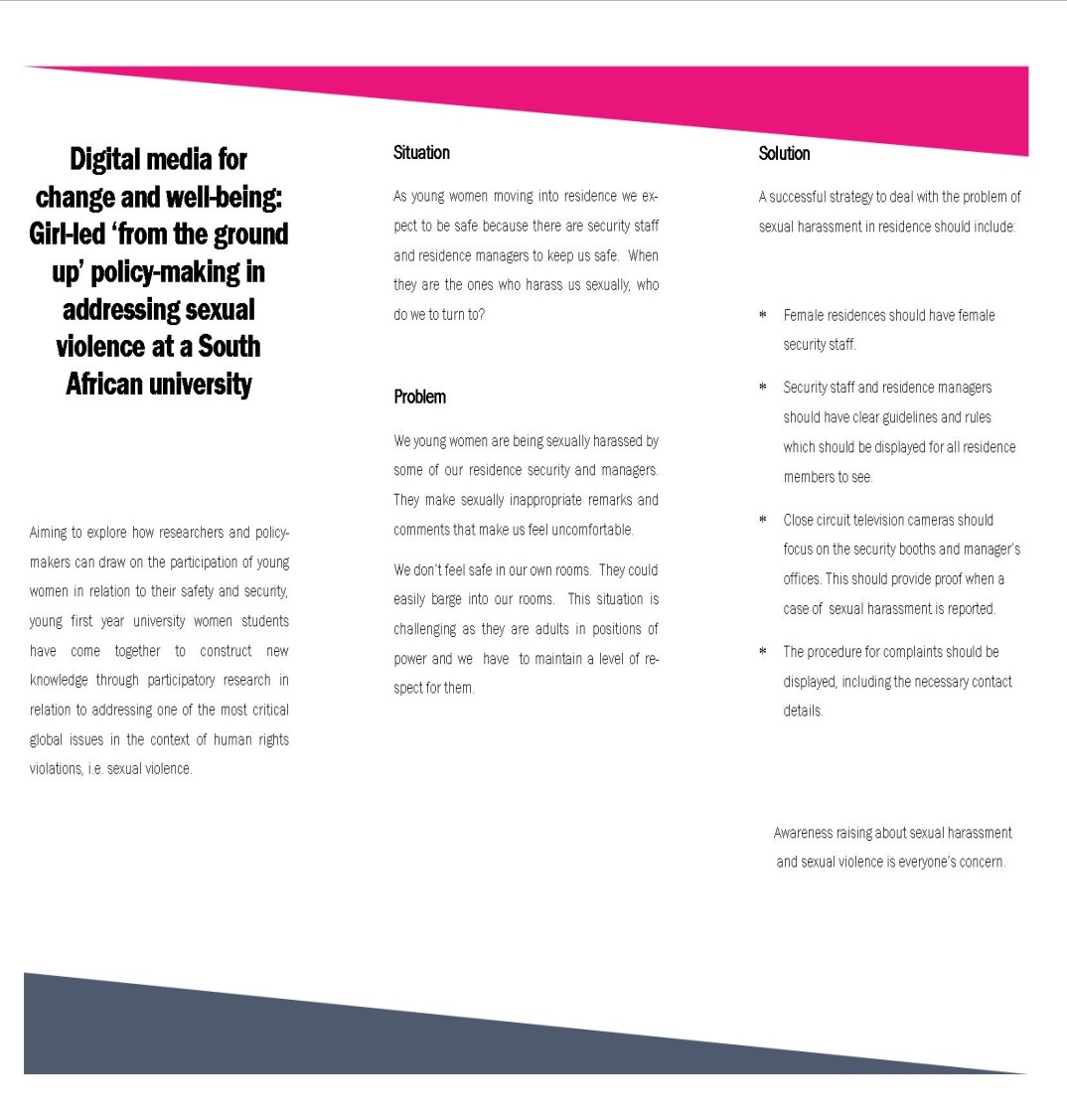 March 2016
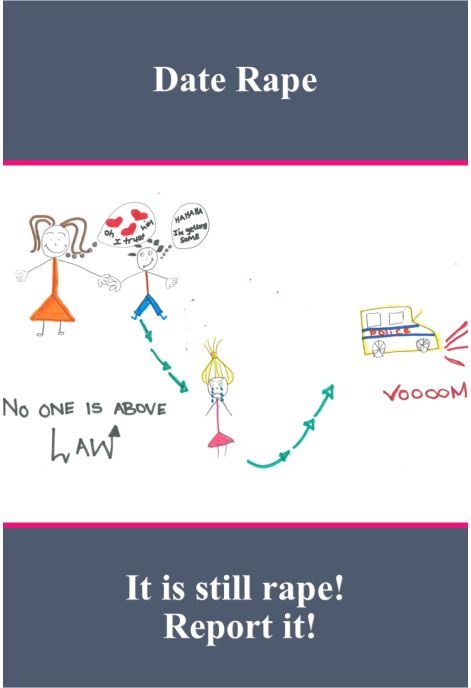 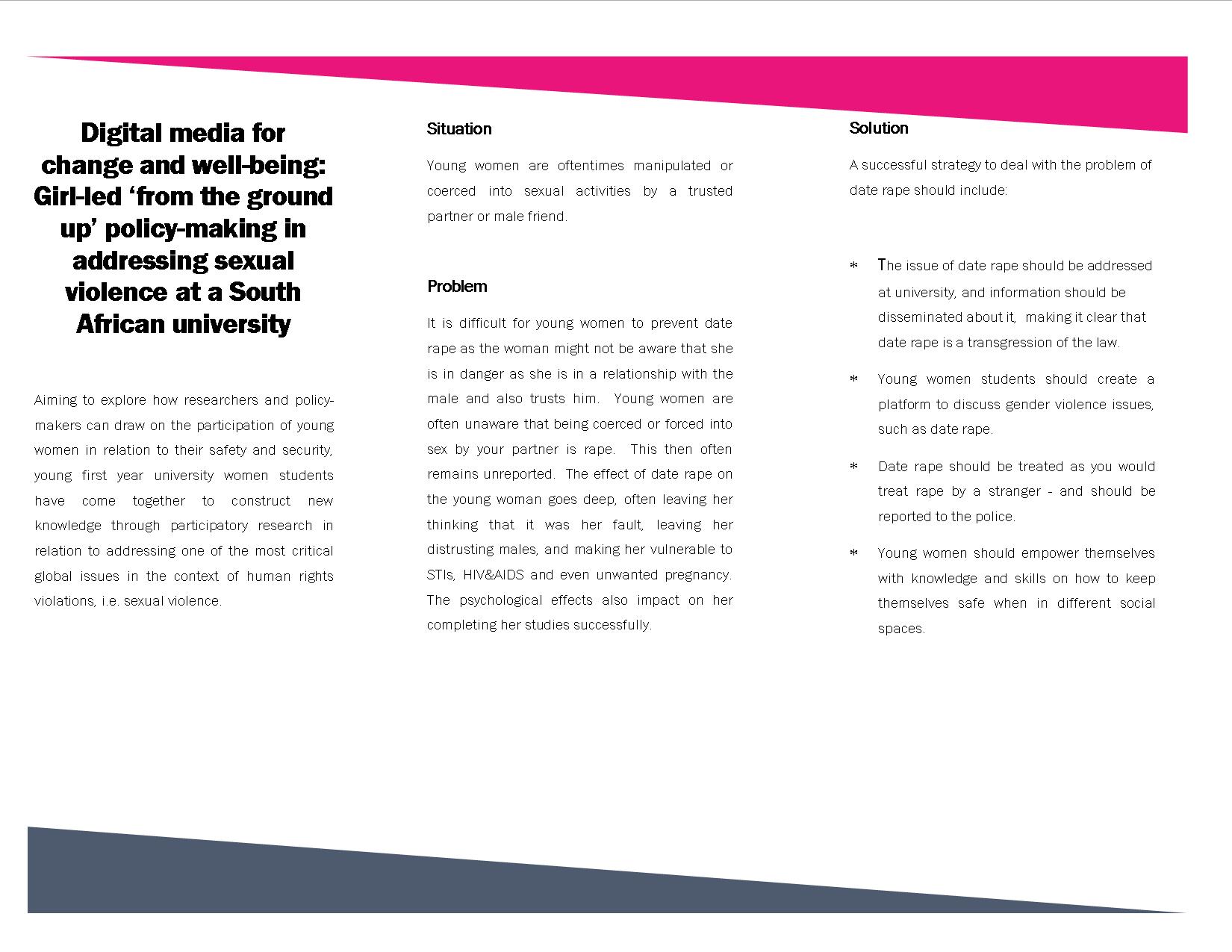 March 2016
Dialogue: Getting the findings to universitypolicymakers
DVC Institutional Support
Dean of Students
Residence Manager
Head of Protection Services
SRC 
and student organi-za-
tions
On 
George campus
Aca-
demics
and students
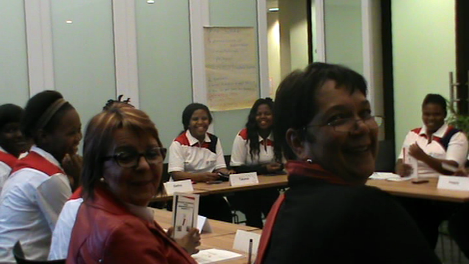 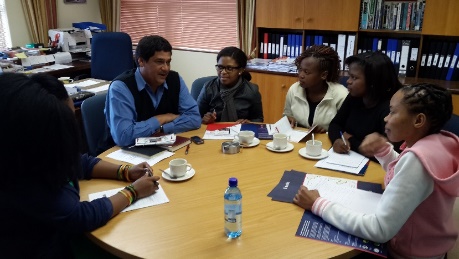 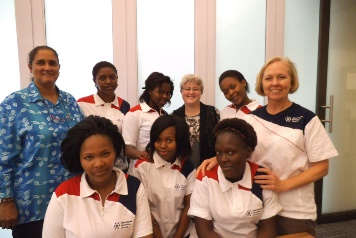 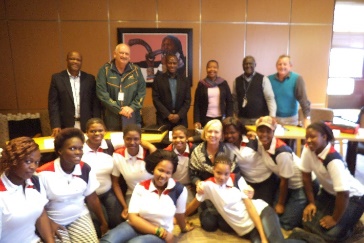 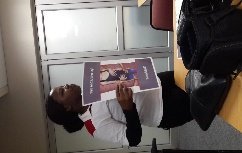 March 2016
How are we taking this dialogue forward?
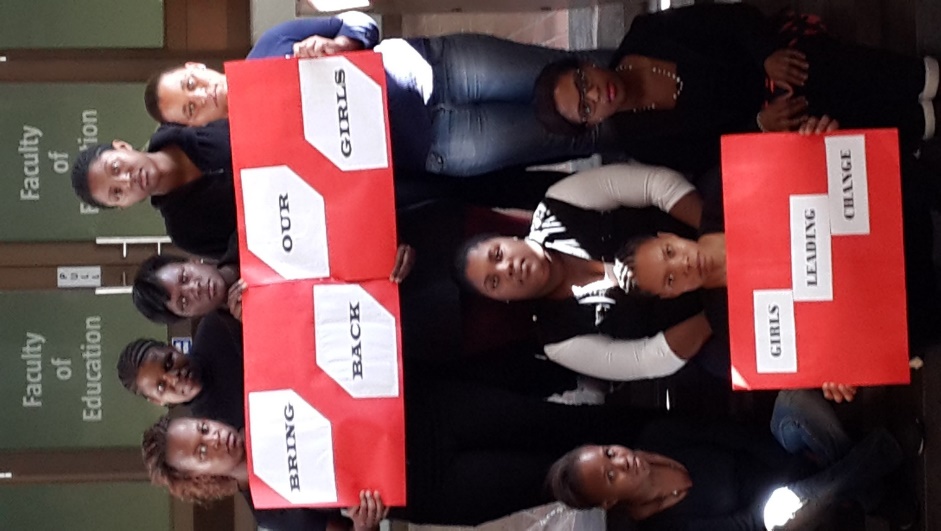 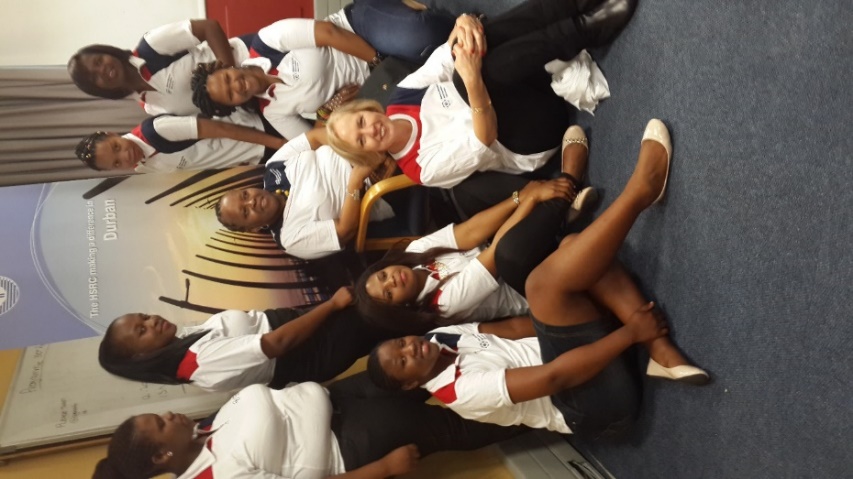 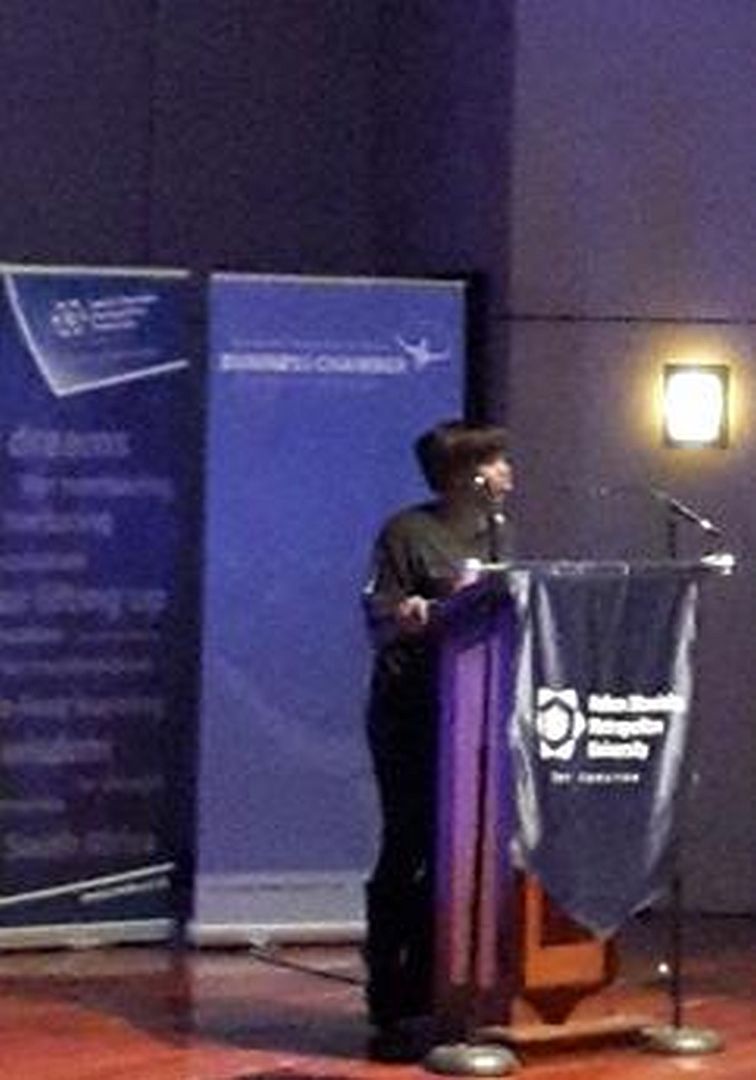 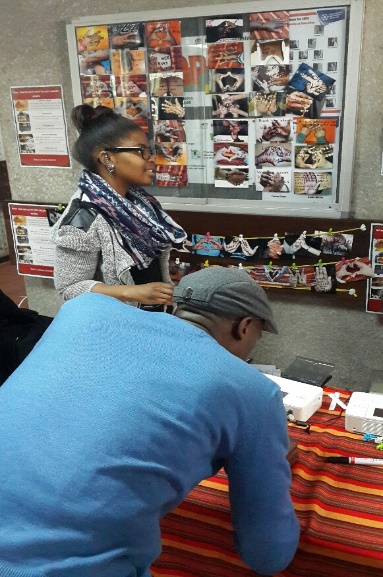 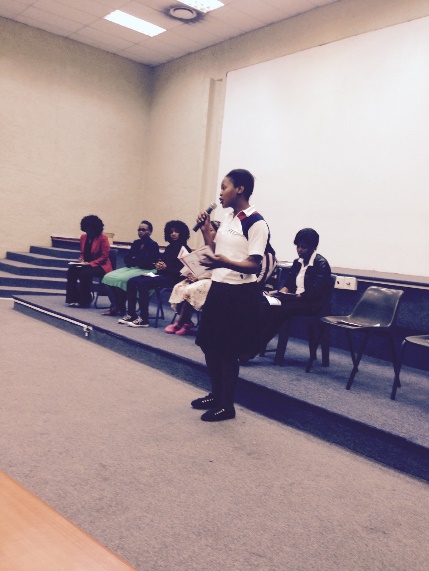 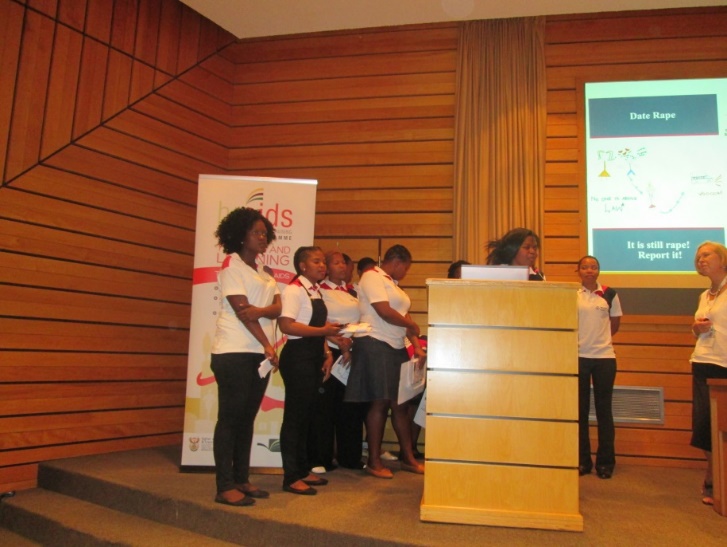 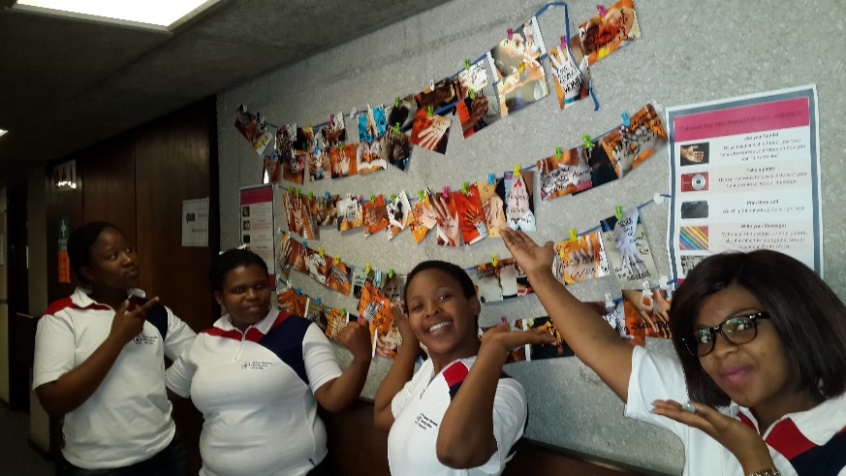 March 2016
[Speaker Notes: Local and national]
March 2016
Reflecting on our work
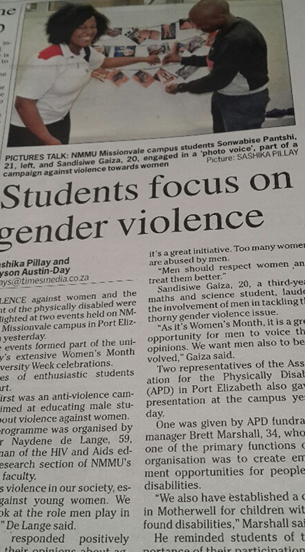 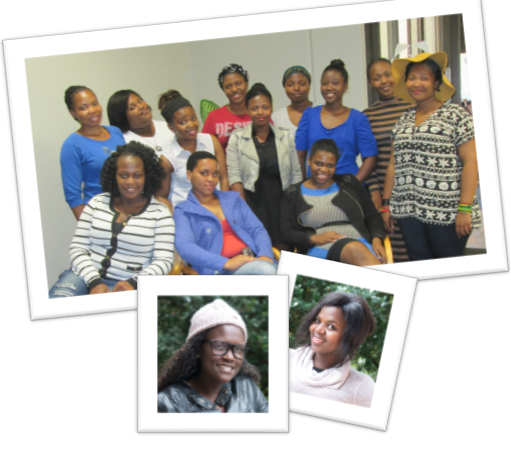 March 2016
Publications
De Lange, N., Moletsane, R. & Mitchell, C. (2015).  Seeing how it works: A visual essay about critical and transformative research in education. Perspective in Education, 33(4).
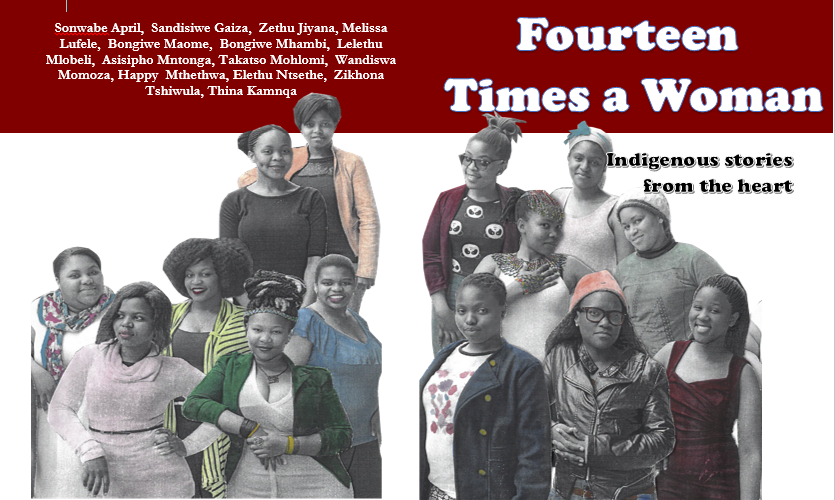 March 2016
Taking the project further …Digital media for change and well-being: Girl-led ‘from the ground up’ policy-making in addressing sexual violence at a South African university (NMMU: 2013-2014)Networks for change and well-being: Girl-led ‘from the ground up’ policy-making in addressing sexual violence in Canada and South Africa (SSHRC/IDRC: 2014-2020)
March 2016